What is OAuth and Why?
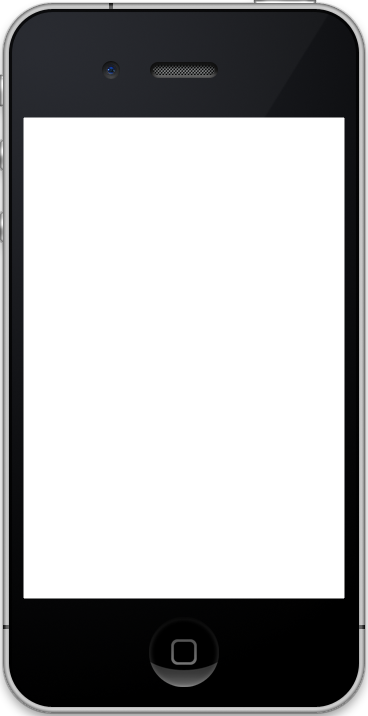 Twitter (or other service)
App
User
How OAuth Works
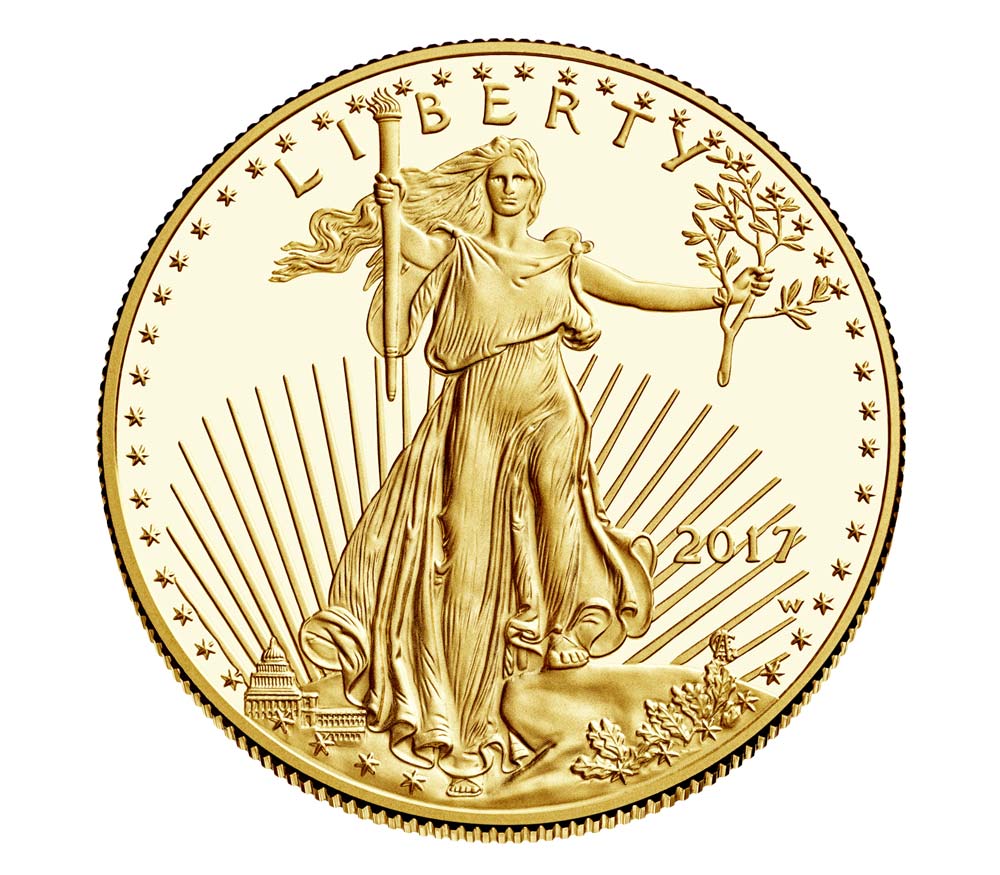 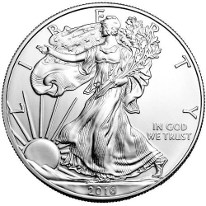 Request Token
Access Token
Used to actually do stuff with
Your account
Used to authorize someone to
Access your account
Twitter (or other service)
3rd Party App
(like an app you write)
User
Twitter (or other service)
3rd Party App
(like an app you write)
User Installs App
User
Twitter (or other service)
3rd Party App
(like an app you write)
App requests access to user’s Twitter
User
Twitter (or other service)
3rd Party App
(like an app you write)
User Says “OK!”
User
Twitter (or other service)
App asks for request token
3rd Party App
(like an app you write)
User
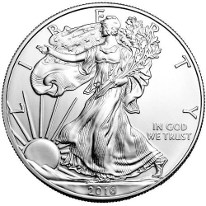 Twitter (or other service)
Twitter sends token
3rd Party App
(like an app you write)
User
Twitter (or other service)
3rd Party App
(like an app you write)
User
App sends token to user to authorize
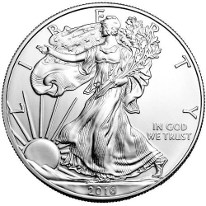 Twitter (or other service)
User tells Twitter to authoirze token
3rd Party App
(like an app you write)
User
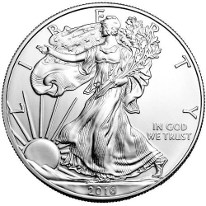 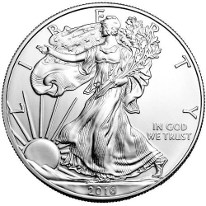 Twitter (or other service)
Twitter sends user authorized token
3rd Party App
(like an app you write)
User
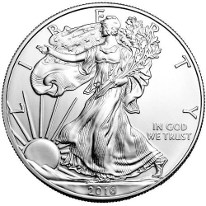 Twitter (or other service)
3rd Party App
(like an app you write)
User
User sends authorized token to app
Twitter (or other service)
3rd Party App
(like an app you write)
User
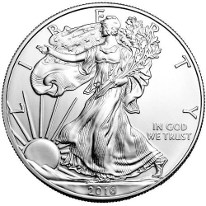 Twitter (or other service)
App sends request token and asks for authorization token
3rd Party App
(like an app you write)
User
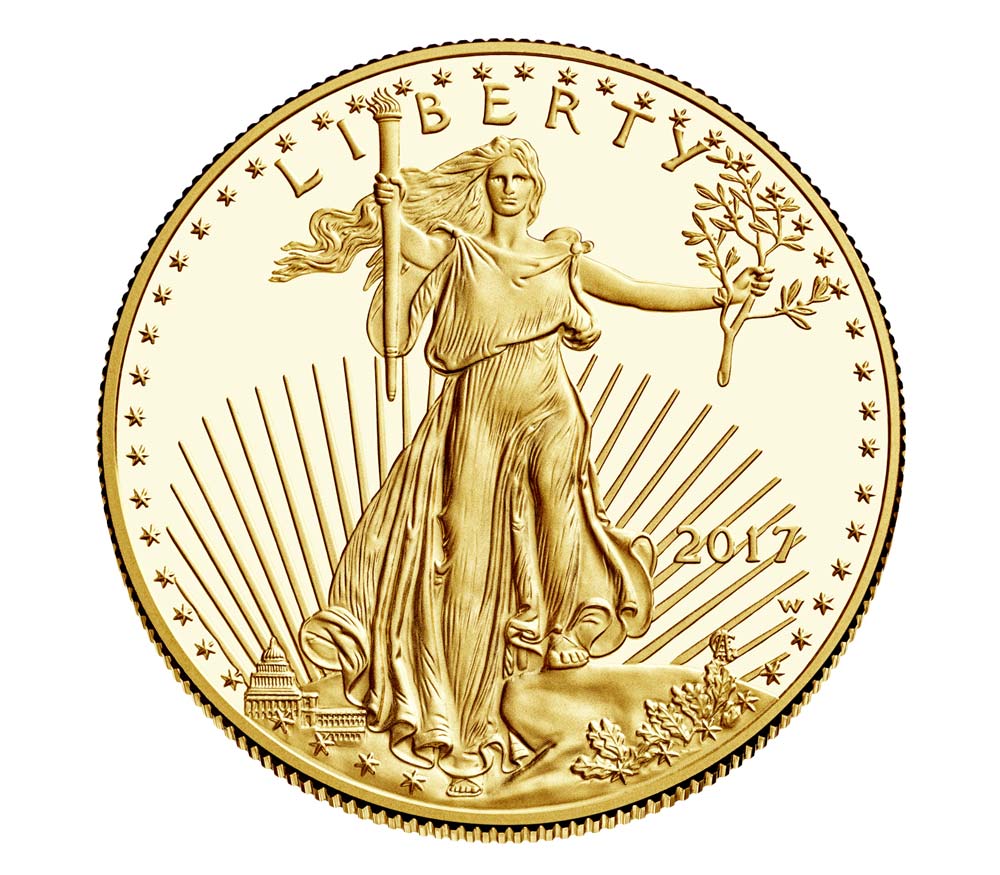 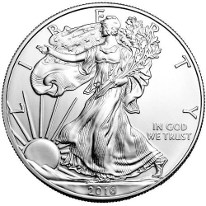 Twitter (or other service)
3rd Party App
(like an app you write)
User
Twitter (or other service)
3rd Party App
(like an app you write)
User
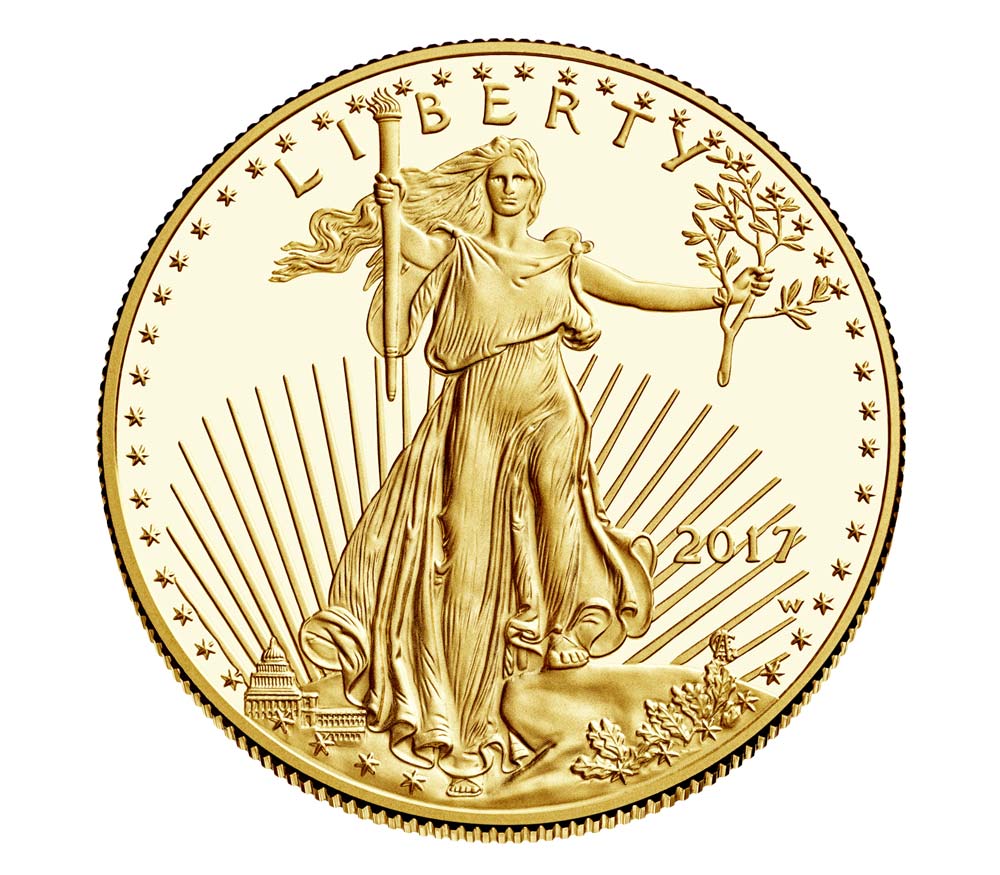